Урок математики
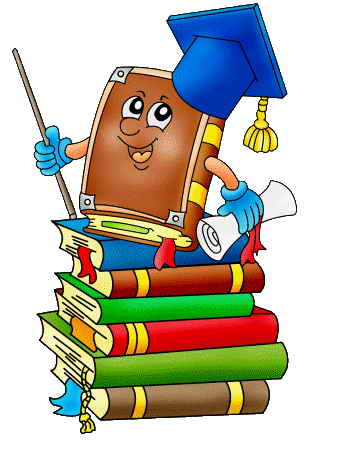 Тема урока: 
«Решение примеров и задач на умножение и деление»
Подготовила учитель 
                  
                 начальных классов 
                  
                   ГБОУ СОШ №259
          
           Пазухина Дарья Олеговна
Цель урока:
      Закреплять знание табличного умножения и деления. Учить пользоваться знанием табличных случаев умножения и деления при решении примеров и  задач. Совершенствовать вычислительные навыки.
Образовательные задачи.1.Актуализировать навык умножения.
     2.Закрепить умение решать задачи на умножение и деление. 
Воспитательные задачи.1. Воспитывать интерес к математическим знаниям.
    2.Воспитывать ответственность за выполнение коллективной работы.
Проверка домашнего задания
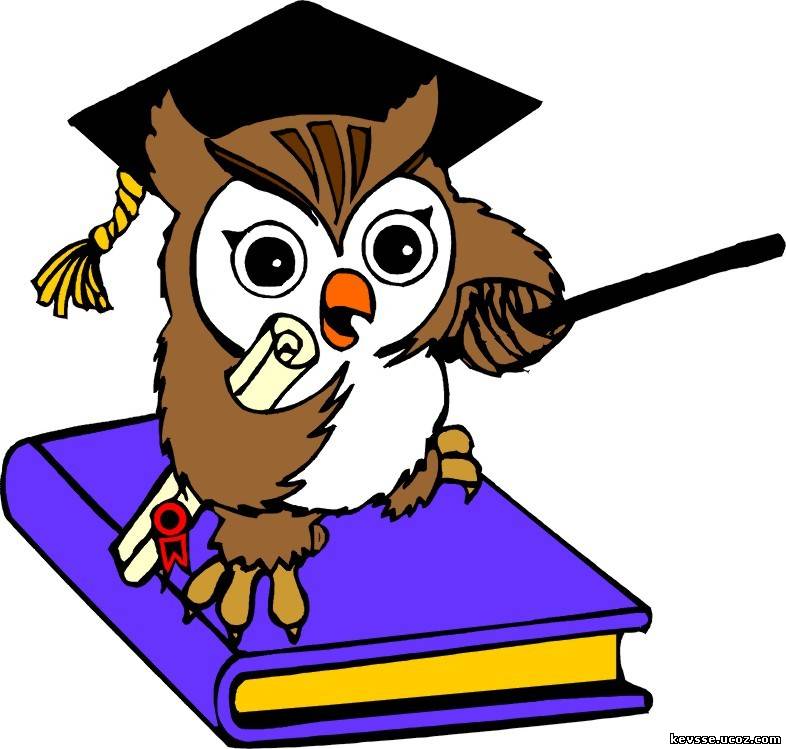 Примеры № 10 (2-3 ст.) стр.129
    9 х 5 - 17 = 28                          9 х 7 - 45 = 18
    9 Х 4 - 28 = 8                            9 х 8 - 38 = 34
    9 Х 6 - 35 = 19                          9 х 10 - 32 = 58  
    9 Х 3 - 19 = 8                            9 х 9 - 54 = 27
Ты примеры все проверил 
И ошибок не нашёл, 
В силы ты свои поверил -   
Это очень ХОРОШО!
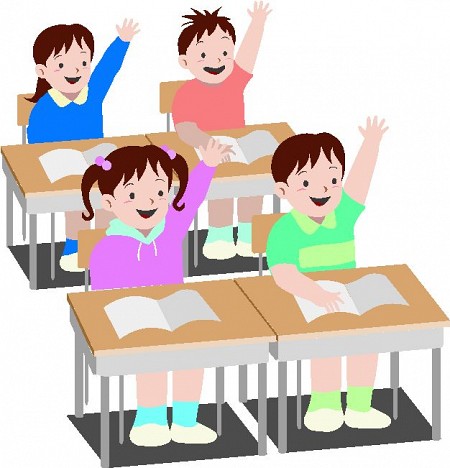 Устный счет
Составьте и решите примеры по схеме:
49
Х 4
28
: 7
+15
63
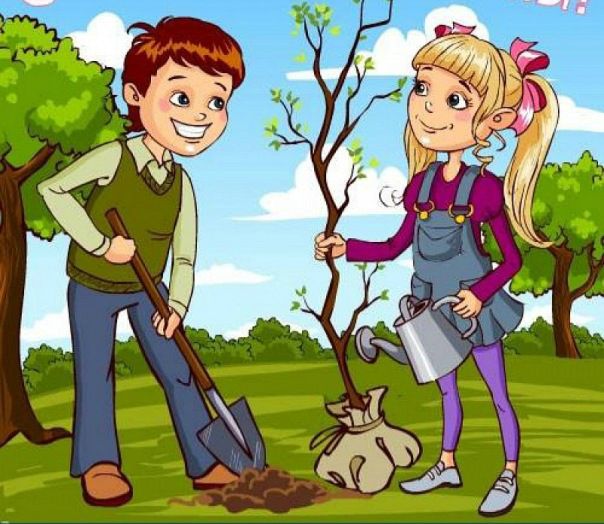 Устный счет
Задача      
                            
                 Задача
Устный счет
Белка на ветках сушила грибы.
Грибов -18, а веточек – 3.
По сколько грибов угадай-ка,
На ветку нанижет хозяйка?
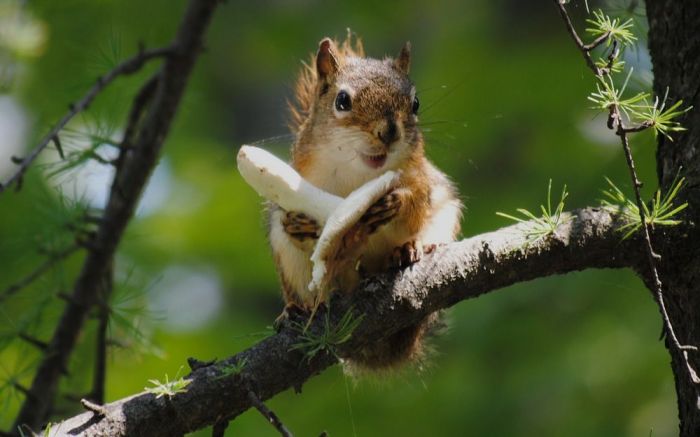 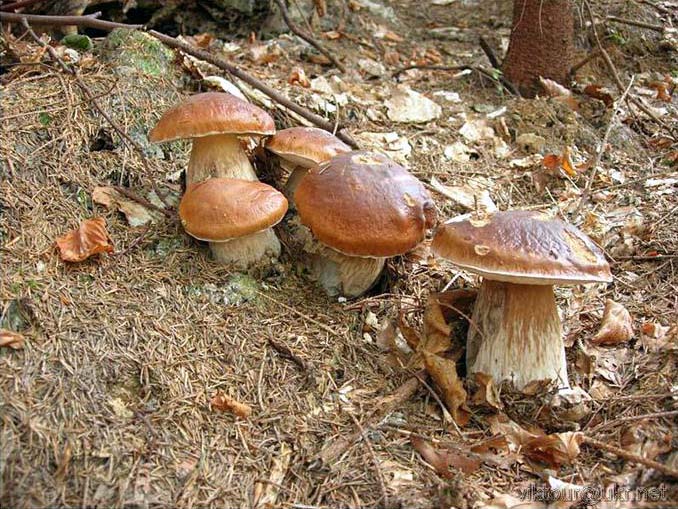 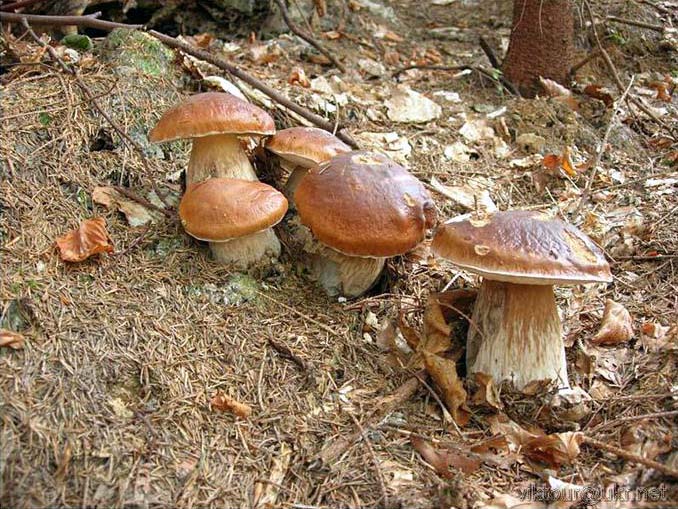 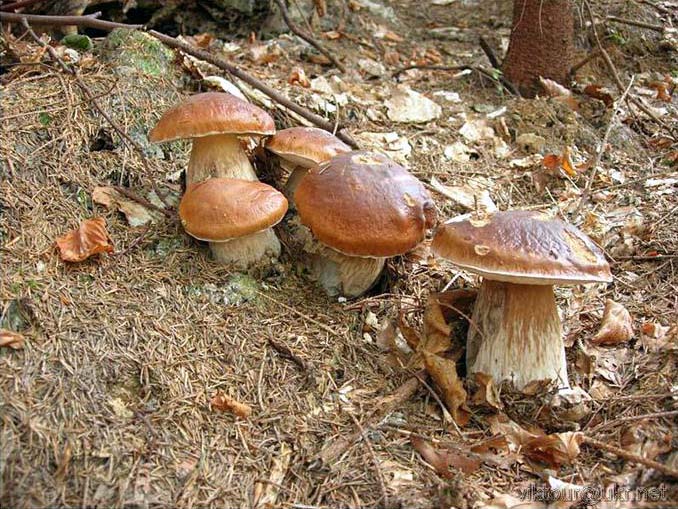 Арифметический диктант
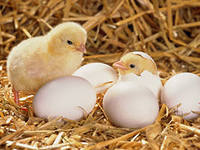 3 цыпленка стоят на скорлупу глядят.
 2 яичка в гнезде у наседки лежат. Сосчитай по скорей сколько будет цыплят у наседке моей.
1.Ответ увеличить в 4 раза
2.Из полученного числа вычесть число 5
3.Результат уменьшить в 2 раза
4.К полученному числу прибавить 44
5.Результат разделить на 9
Проверь себя: 5, 20, 10, 54, 6, 1.
Самостоятельная работа
Лучше умственной зарядки нет для взрослых и детей: Кто считает и решает,  тот становится умней!
Поставьте знак < > или =
9х2 … 6х3            9Х6 … 7х9                          
9х7 … 7х9            9х5 … 6х7                            
9х8 … 7х4            9х1 … 3х3                            
9х4 … 6х6                                                                        
9х6 … 8х9           
9х9 … 9х8
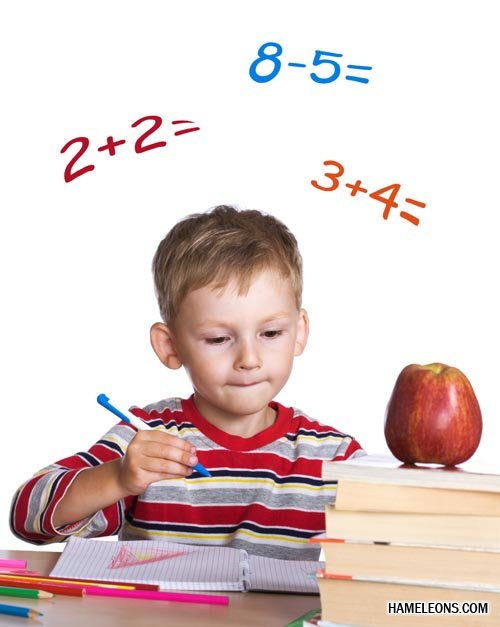 Домашнее задание:
№ 25 (ст. 5-6) стр. 135





                   Желаю удачи!!!!
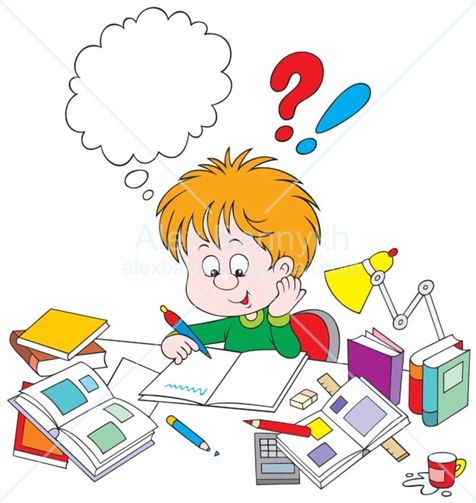